From financial to political risk? Lessons from French experience of pension reforms
Samia BENALLAH Université de Reims Champagne-Ardenne, Regards


Workshop on "Pension Funding and Risk Management"28 June 2018
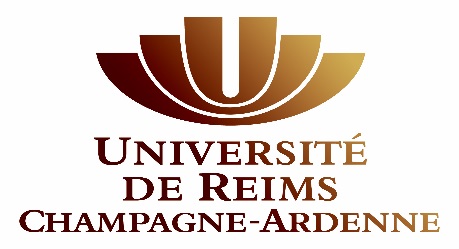 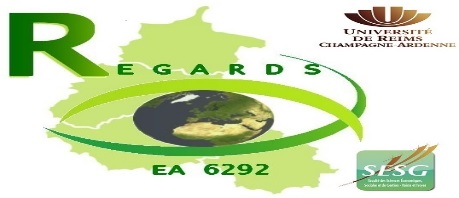 Purpose of the presentation
Give an overview of the effects of pension reforms on retirement behavior
3 parts:
The original issue: unsustainability of Pay-As-You-Go pension systems
 Reforms and their (expected) effects
 Political risk: a new issue?
Pension Funding and Risk Management		Samia BENALLAH
28 June 2018 - Angers	 2	Université de Reims Champagne-Ardenne
The original issue
Financial context of Pay-As-You-Go systems
Financial balance of the pension system :
Contributions = Benefits
Pension Funding and Risk Management		Samia BENALLAH
28 June 2018 - Angers	 4	Université de Reims Champagne-Ardenne
Financial context of Pay-As-You-Go systems
Pension Funding and Risk Management		Samia BENALLAH
28 June 2018 - Angers	 5	Université de Reims Champagne-Ardenne
Financial context of Pay-As-You-Go systems
Labour taxation
Pension Funding and Risk Management		Samia BENALLAH
28 June 2018 - Angers	 6	Université de Reims Champagne-Ardenne
Financial context of Pay-As-You-Go systems
Labour taxation
Pension Funding and Risk Management		Samia BENALLAH
28 June 2018 - Angers	 7	Université de Reims Champagne-Ardenne
Financial context of Pay-As-You-Go systems
Wage replacement rate
Pension Funding and Risk Management		Samia BENALLAH
28 June 2018 - Angers	 8	Université de Reims Champagne-Ardenne
Financial context of Pay-As-You-Go systems
Wage replacement rate
Pension Funding and Risk Management		Samia BENALLAH
28 June 2018 - Angers	 9	Université de Reims Champagne-Ardenne
Financial context of Pay-As-You-Go systems
Old-age dependency ratio
Pension Funding and Risk Management		Samia BENALLAH
28 June 2018 - Angers	 10	Université de Reims Champagne-Ardenne
Financial context of Pay-As-You-Go systems
Old-age dependency ratio
Pension Funding and Risk Management		Samia BENALLAH
28 June 2018 - Angers	 11	Université de Reims Champagne-Ardenne
Financial context of Pay-As-You-Go systems
Incentives to delay retirement
Pension Funding and Risk Management		Samia BENALLAH
28 June 2018 - Angers	 12	Université de Reims Champagne-Ardenne
Reforms and their effects
The French case
Reforms concerning the retirement age
2010 : A higher minimum age for retirement : 60 → 62
 2010 : A higher legal age for retirement : 65 → 67
 1993, 2003, 2014 : A higher length of contribution to obtain a full pension : 37,5 years → 43 years
 2003 → 2009 : Creation of the “surcote”: + 3% per year → 5% per year
Pension Funding and Risk Management		Samia BENALLAH
28 June 2018 - Angers	 14	Université de Reims Champagne-Ardenne
Reforms concerning the level of pensions
Basic schemes:
Number of best annual wages taken into account for the pension : 10 → 25
Indexing pensions and pensionable wages : Growth rate of the average wage in the economy → Inflation 
 Supplementary schemes:
Lower points returns since 1990s
Indexing pensions : Growth rate of the average wage in the economy → Inflation
Pension Funding and Risk Management		Samia BENALLAH
28 June 2018 - Angers	 15	Université de Reims Champagne-Ardenne
Effects of these reforms (1/5)
Median replacement rate, by generation
Marino (2014) - INSEE
Pension Funding and Risk Management		Samia BENALLAH
28 June 2018 - Angers	 16	Université de Reims Champagne-Ardenne
Effects of these reforms (2/5)
What elasticity of elderly labour-supply to pensions ?
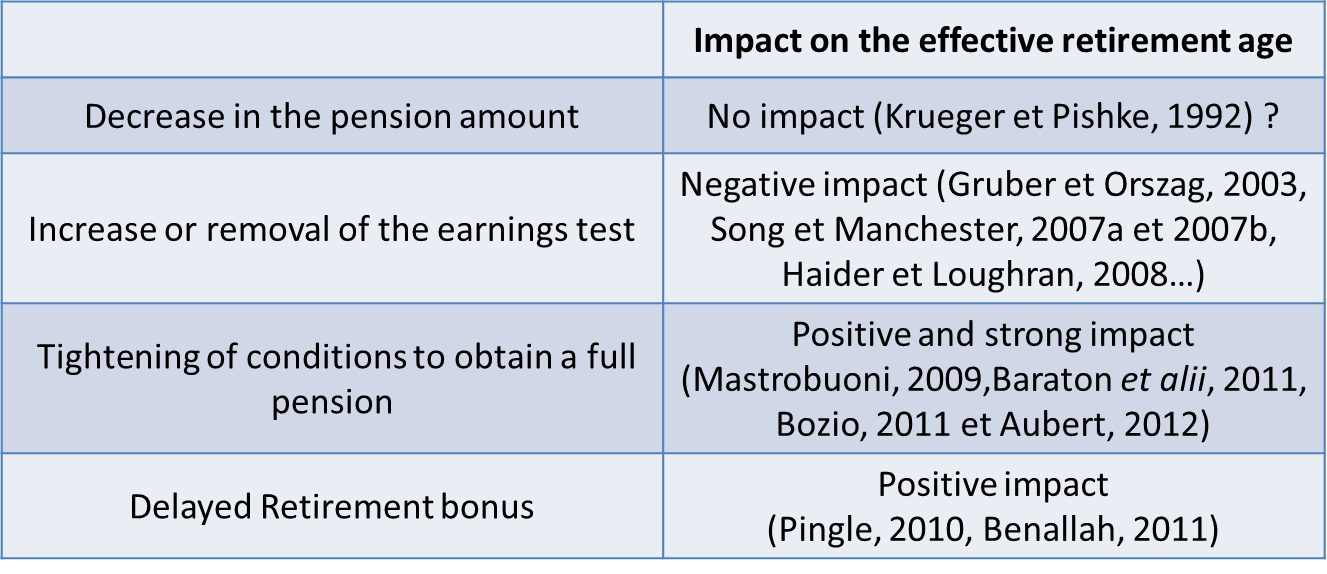 Pension Funding and Risk Management		Samia BENALLAH
28 June 2018 - Angers	 17	Université de Reims Champagne-Ardenne
Effects of these reforms (3/5)
Age of retirement
DREES (2018)
Pension Funding and Risk Management		Samia BENALLAH
28 June 2018 - Angers	 18	Université de Reims Champagne-Ardenne
Effects of these reforms (4/5)
Employment rate of older people (55-64 years)
Minni (2015) - INSEE
Pension Funding and Risk Management		Samia BENALLAH
28 June 2018 - Angers	 19	Université de Reims Champagne-Ardenne
Effects of these reforms (5/5)
Public expenditure on pensions (% of GDP)
Marino (2014) - INSEE
Pension Funding and Risk Management		Samia BENALLAH
28 June 2018 - Angers	 20	Université de Reims Champagne-Ardenne
What unsettled issues?
A higher retirement age: at what a price?
Other factors affecting retirement decisions : working conditions and health
From the beginning of the career /
 Delayed effects on health and life expectancy
Entry
Retirement
Career
End of career /
 « Immediate desutilty of work »
Pension Funding and Risk Management		Samia BENALLAH
28 June 2018 - Angers	 22	Université de Reims Champagne-Ardenne
A higher retirement age: at what a price?
Wind et alii (2013)
The « Compte pénibilité » : an imperfect (ineffective?) solution
Poor health
Pressure from the employer
Fear of health deterioration
Painful working conditions
Decline in ability to work
Early retirement
Pension Funding and Risk Management		Samia BENALLAH
28 June 2018 - Angers	 23	Université de Reims Champagne-Ardenne
A higher retirement age: at what a price?
What do young people think about retirement age? 




	
	Aubert (2013)
Pension Funding and Risk Management		Samia BENALLAH
28 June 2018 - Angers	 24	Université de Reims Champagne-Ardenne
A pension legislation unreadable?
Imperfect knowledge of Social Security and pensions
Bridenne (2006), Benallah (2012), Arrondel et alii (2013)
Gustman et alii (2007), Chan et Stevens (2008), Mastrobuoni (2011),

Reforms have hindered the predictability of the amount of pension
Aubert (2014)
Fear of new reforms is a determinant of retirement decisions
Aubert (2016)
Pension Funding and Risk Management		Samia BENALLAH
28 June 2018 - Angers	 25	Université de Reims Champagne-Ardenne
Conclusive remarks
Demographic challenge raised
Other Pay-As-You-Go pension systems goals: welfare, need of security (Davanne and Pujol, 1997)
Political risk (Shoven and Slavov, 2005)                                                                 = “variation in internal rates of return promised to Social Security participants under the law”.                                                                            = “variation in replacement rates” 
Another (systemic) reform coming without “education” on past reforms
Much worry expressed about the future of French pension system (Arrondel et alii, 2013)
Pension Funding and Risk Management		Samia BENALLAH
28 June 2018 - Angers	 26	Université de Reims Champagne-Ardenne